Succinct Graph Structures and Their ApplicationsSpring 2020
Class 3: Distance Oracles
Distance Oracles
Compact data structure that can quickly estimate distances in a given graph
Input graph
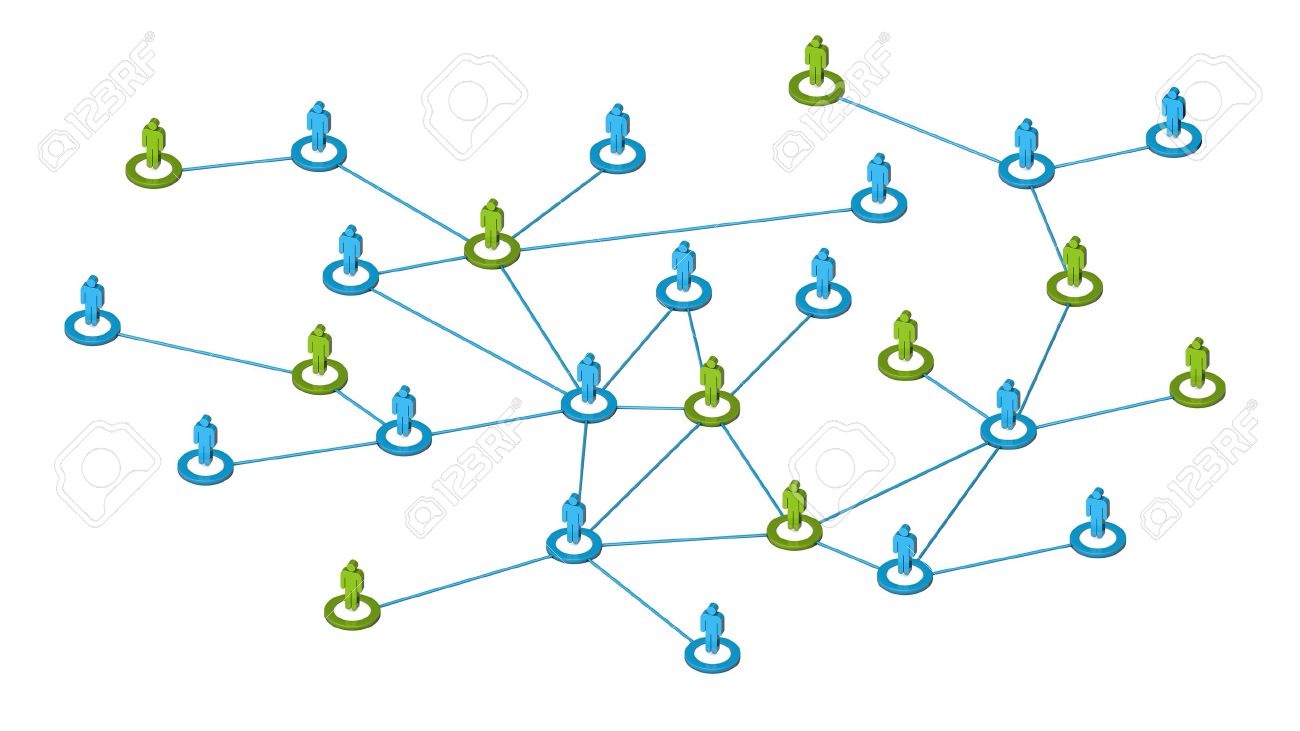 Preprocessing
DO
Goal: 
Compute fast a succinct DO that answers distance queries fast and small stretch
Distance Oracles
Key complexity measures: space, query time and stretch
Thorup-Zwick 
Oracles
History of DO
Space Lower Bound
3-Approx. Distance Oracles
3-Approx. Distance Oracles
Space:
A0=A1=A2=
Bunches
p2(v)
v
p1(v)
*Slide taken from
 Uri Zwick presentation
11
Space Argument:
Intuition for Query Alg
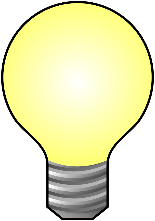 Stretch Argument
Stretch Argument